Název prezentace středně dlouhý
prof. Ing. Jméno Příjmení, Ph.D.
Odbor marketingu a komunikace
Název prezentace středně dlouhý
1. 2. 2019
prof. Ing. Jméno Příjmení, Ph.D.
Odbor marketingu a komunikace
Obsah
1 /	Název první části
2 /	Název druhé části
3 /	Název třetí části
4 /	Název čtvrté části
5 /	Název páté části
1 / Název první části
Lorem ipsum dolor sit amet, consectetuer adipiscing elit. Etiam egestas wisi a erat. Maecenas sollicitudin.
NÁZEV PREZENTACE STŘEDNĚ DLOUHÝ
1 / Název první části
Abstrakt lorem ipsum dolor sit amet, consectetuer adipiscing elit. Etiam egestas wisi a erat. Maecenas sollicitudin.
Lorem ipsum dolor sit amet, consectetuer adipiscing elit.Etiam egestas wisi a erat. Maecenas sollicitudin.
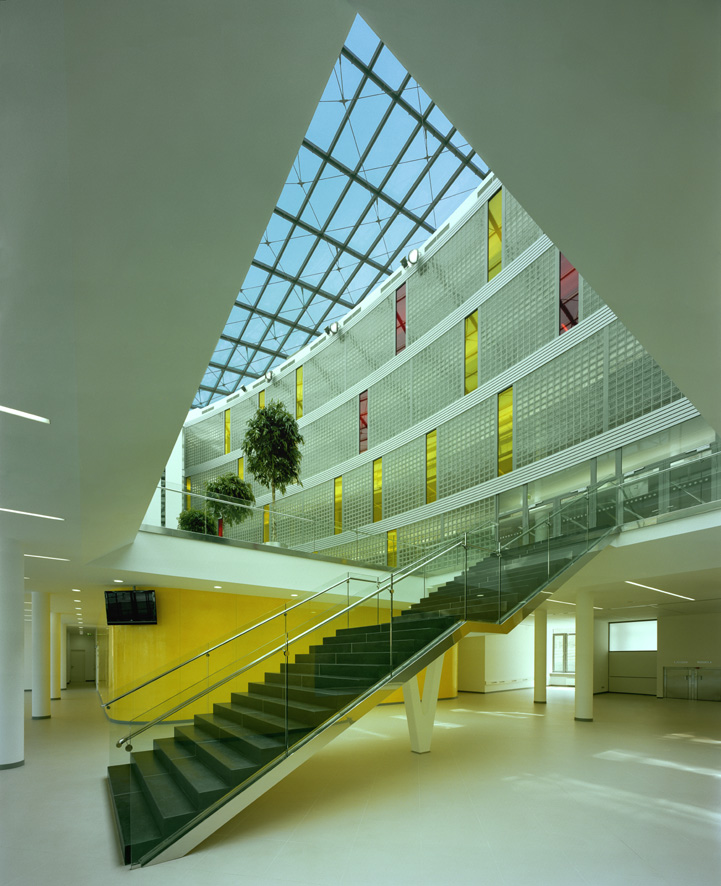 NÁZEV PREZENTACE STŘEDNĚ DLOUHÝ
1 / Název první části
Abstrakt lorem ipsum dolor sit amet, consectetuer adipiscing elit. Etiam egestas wisi a erat. Maecenas sollicitudin.
Lorem ipsum dolor sit amet, consectetuer adipiscing elit. Etiam egestas wisi a erat. Maecenas sollicitudin.
Děkuji za pozornost
prof. Ing. Jméno Příjmení, Ph.D.
Odbor marketingu a komunikace
jmeno.prijmeni@utb.cz
www.utb.cz